1
Titel:
Quelle:
Übungsart:
Titel:

Quelle:
Satzpaare
Anglizismen
Siegbert Rudolph
Bedienungshinweise:
Mit einem Klick geht es immer einen Schritt weiter.
Die Buttons sind für Sprünge auf bestimmte Seiten.
Präsentation starten: F5
Präsentation verlassen: ESC
Nächste Folie
C:\Users\Master\OneDrive\A - Übungen\Klasse 5\Besondere Übungen\Satzpaare - Anglizismen.pptx - Seite 1
Welche Sätze passen zusammen?
Klick auf den passenden Satz unten!
2
2
1) Ich habe mir die Datei downgeloaded und auf meinem PC gespeichert.
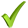 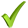 2) Wir planen einen Urlaub im Himalaja und überlegen, was wir mitnehmen.
3) Wenn man als „cool“ bezeichnet wird, heißt das nicht, dass man kalt ist.
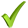 4) Wer isst schon gerne Schmalzkringel?
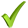 5) Früher brauchte jede Stereoanlage einen Empfänger.
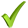 6) Früher sagte man, wenn etwas toll einschlug, es sei ein Knüller.
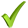 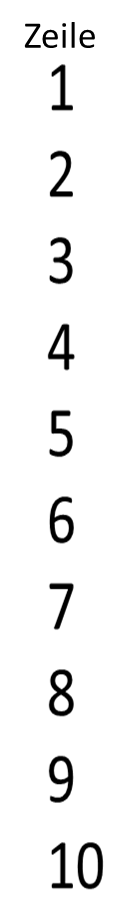 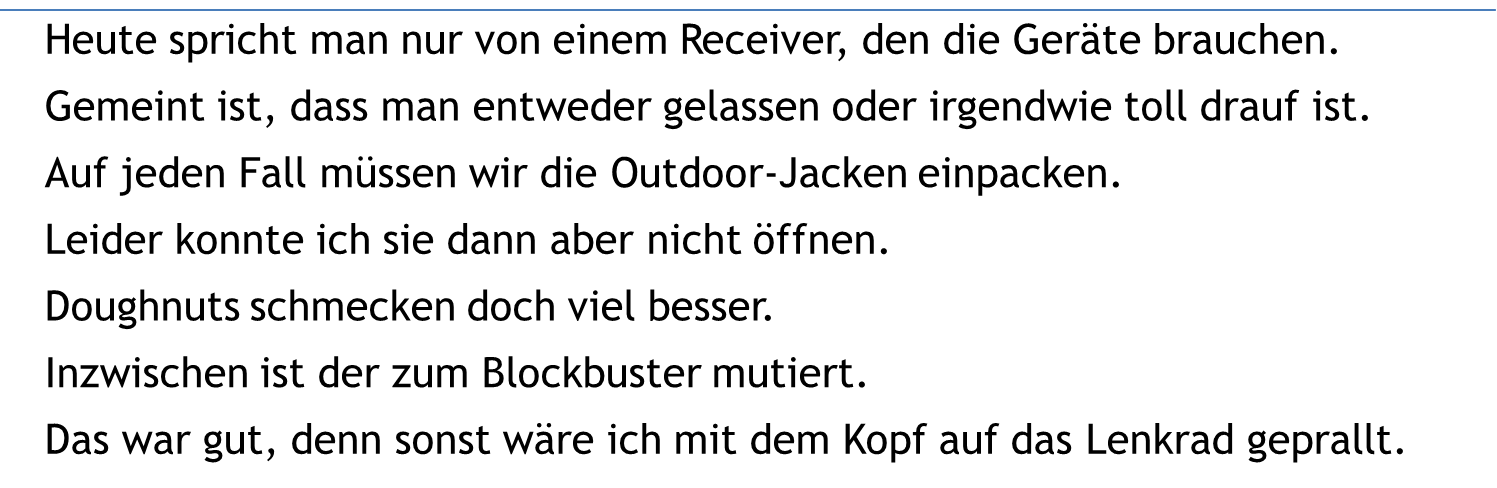 5
3
2
1
4
6
Vorherige Seite
Nächste Seite
C:\Users\Master\OneDrive\A - Übungen\Klasse 5\Besondere Übungen\Satzpaare - Anglizismen.pptx - Seite 2
Üben macht gescheit!
3
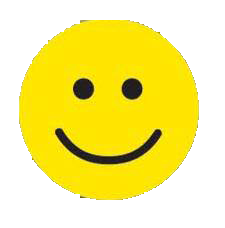 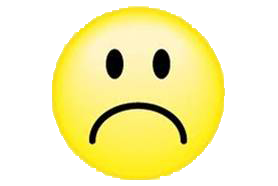 Sorry, finished!
C:\Users\Master\OneDrive\A - Übungen\Klasse 5\Besondere Übungen\Satzpaare - Anglizismen.pptx - Seite 3